Photoionization instability of winds in X-ray binaries
Stefano Bianchi
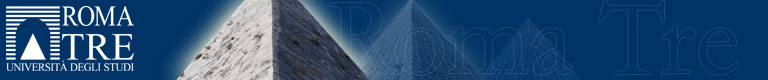 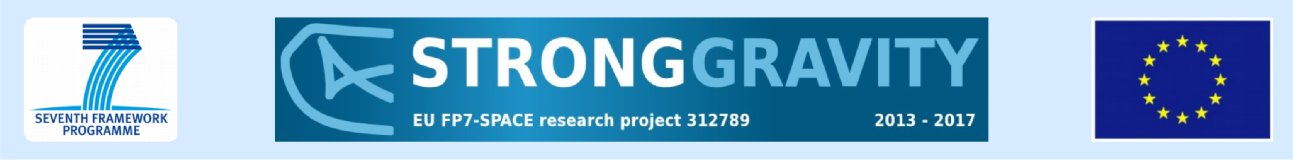 September 26th 2017 – From Quiescence to Outburst: when Microquasars go wild! – île de Porquerolles, France
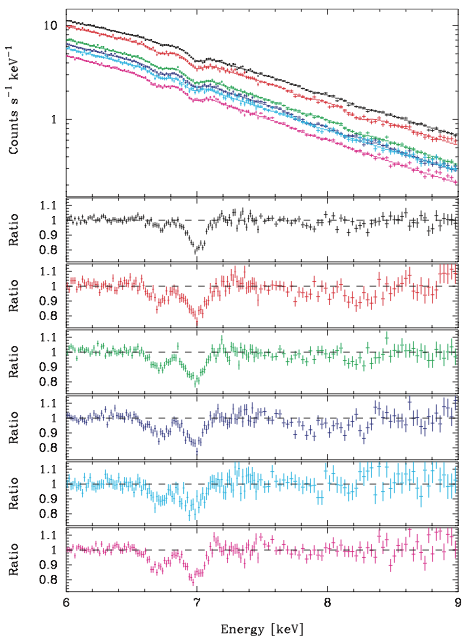 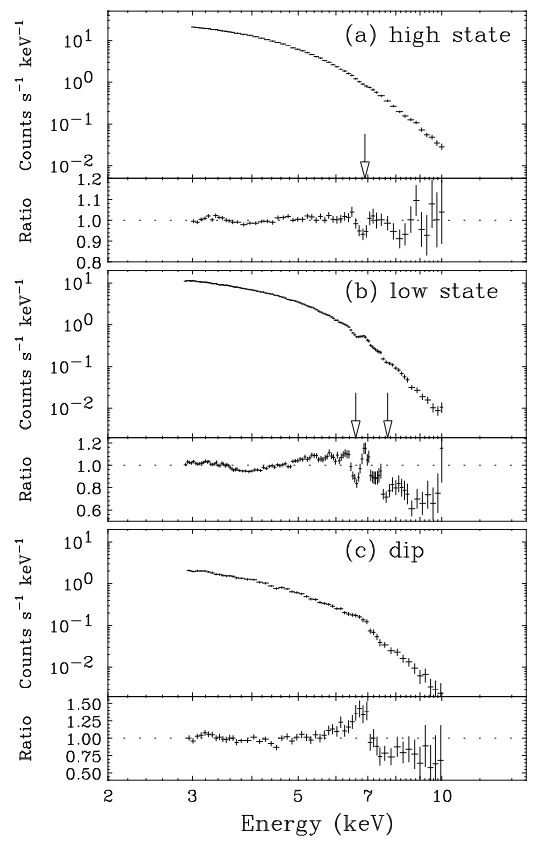 4U1630-472
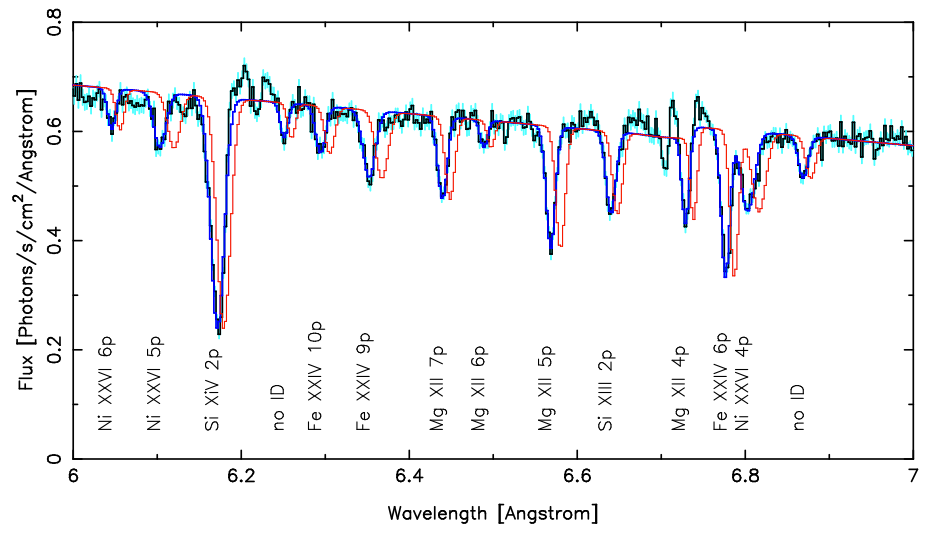 GROJ1655-40
Suzaku
GROJ1655-40
Chandra
ASCA
Winds in GBHs
Miller+ 06
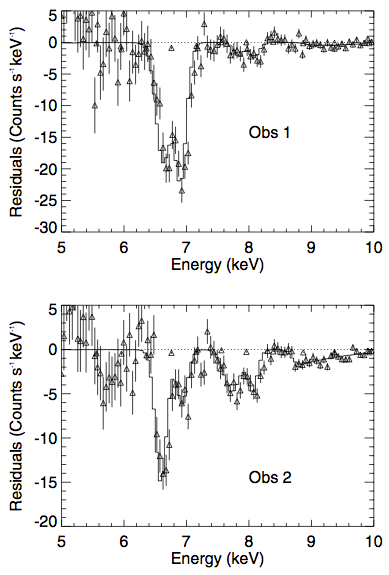 GROJ1655-40
Kubota+ 07
XMM
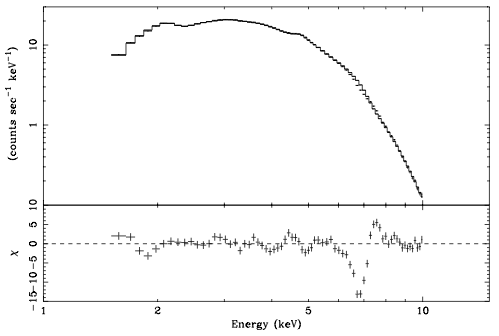 GRS1915+105
Ueda+ 98
ASCA
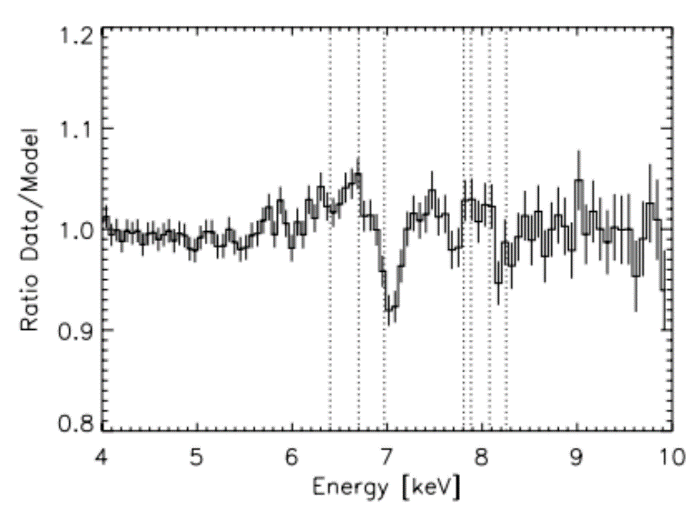 GX 13+1
XMM
Diaz-Trigo+ 07
Kotani+ 00
Diaz-Trigo+ 12
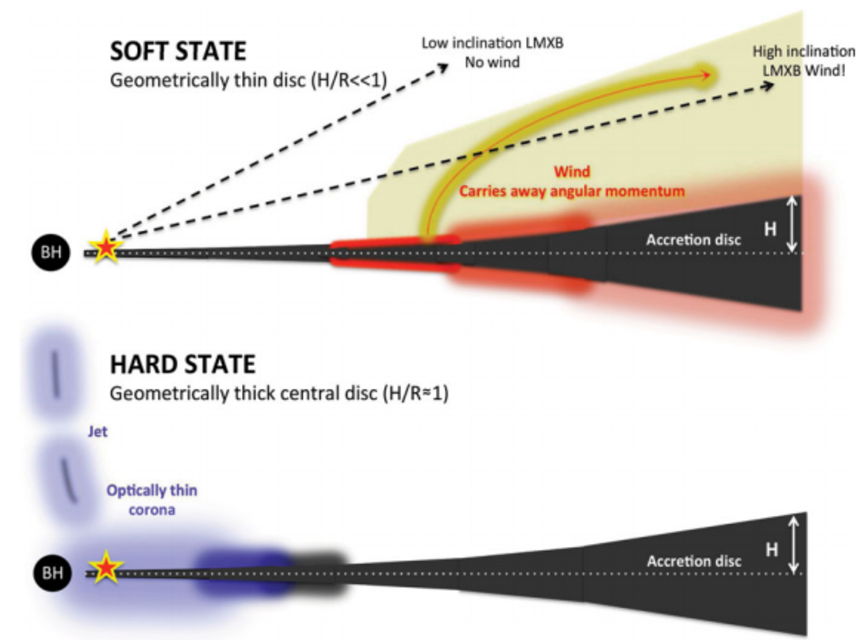 Winds in GBHs
Ponti+ 12
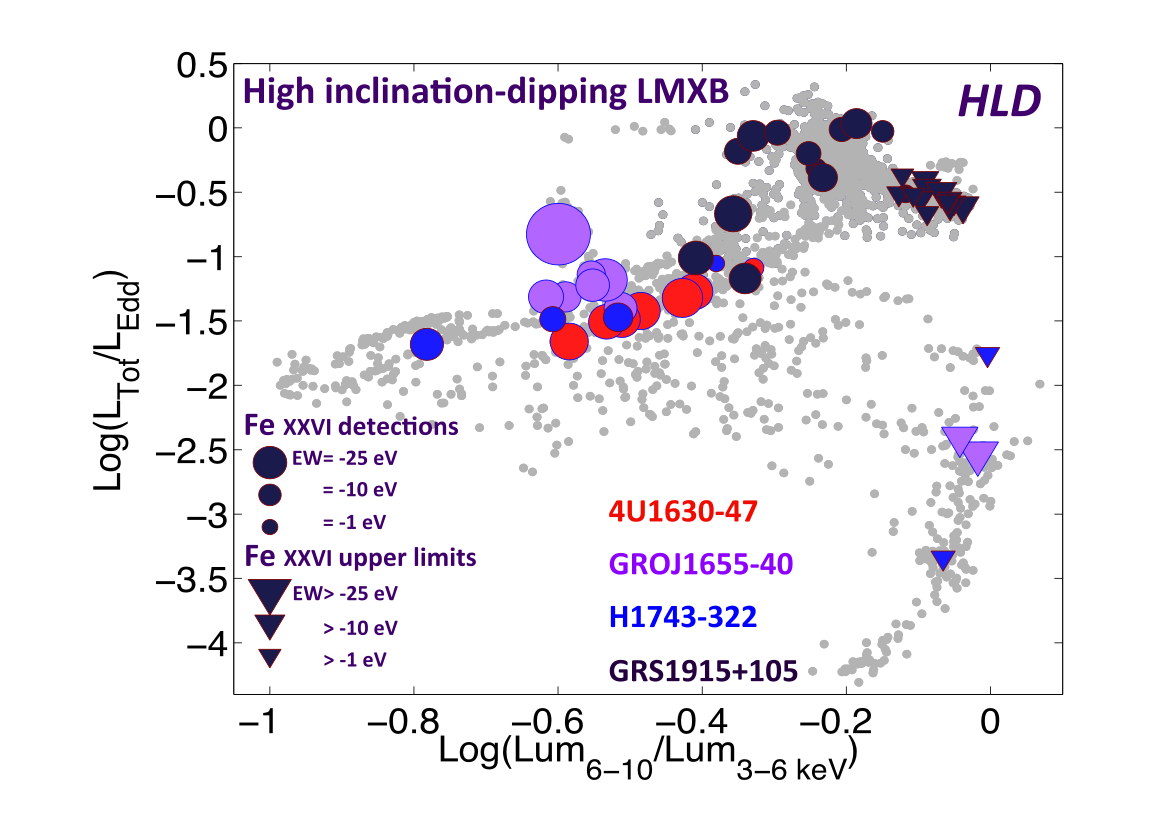 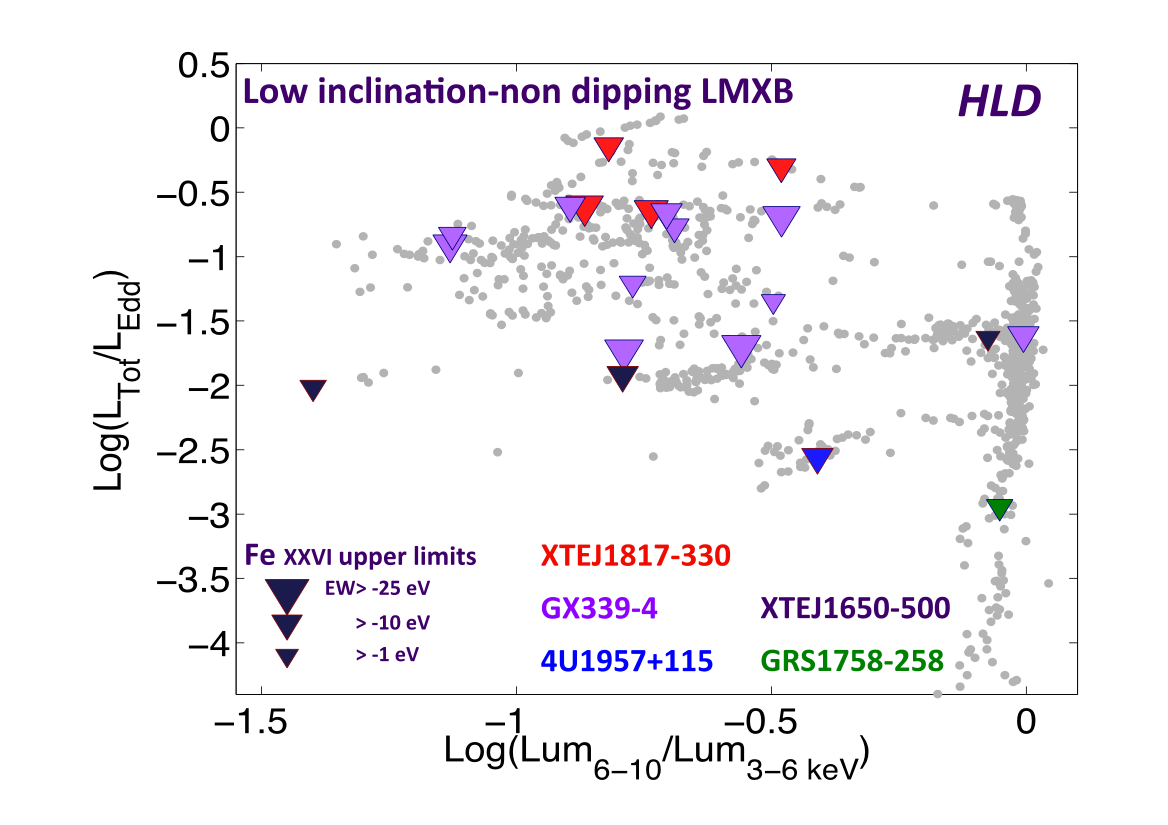 Ponti+ 12
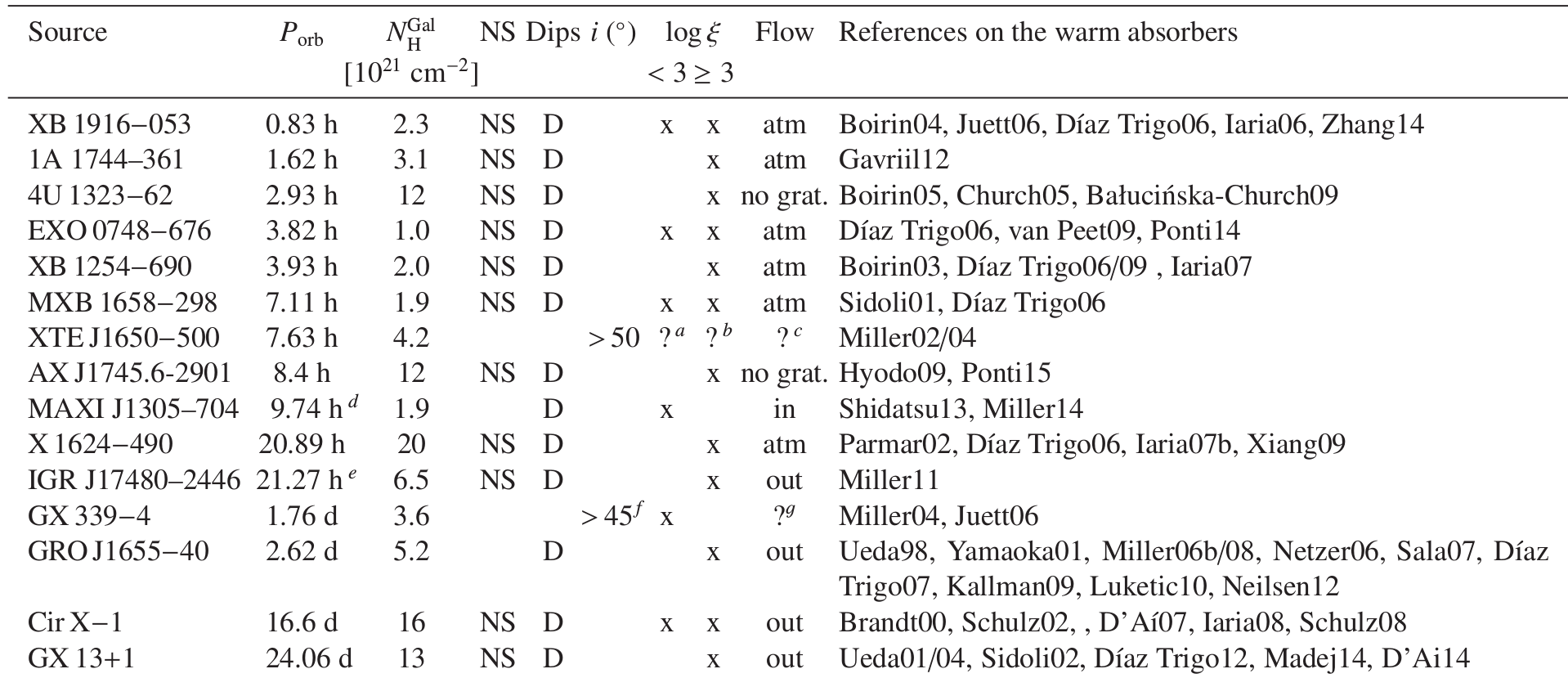 Díaz Trigo & Boirin 16
Equatorial geometry
Winds in NS LMXBs
State (jet) connection?
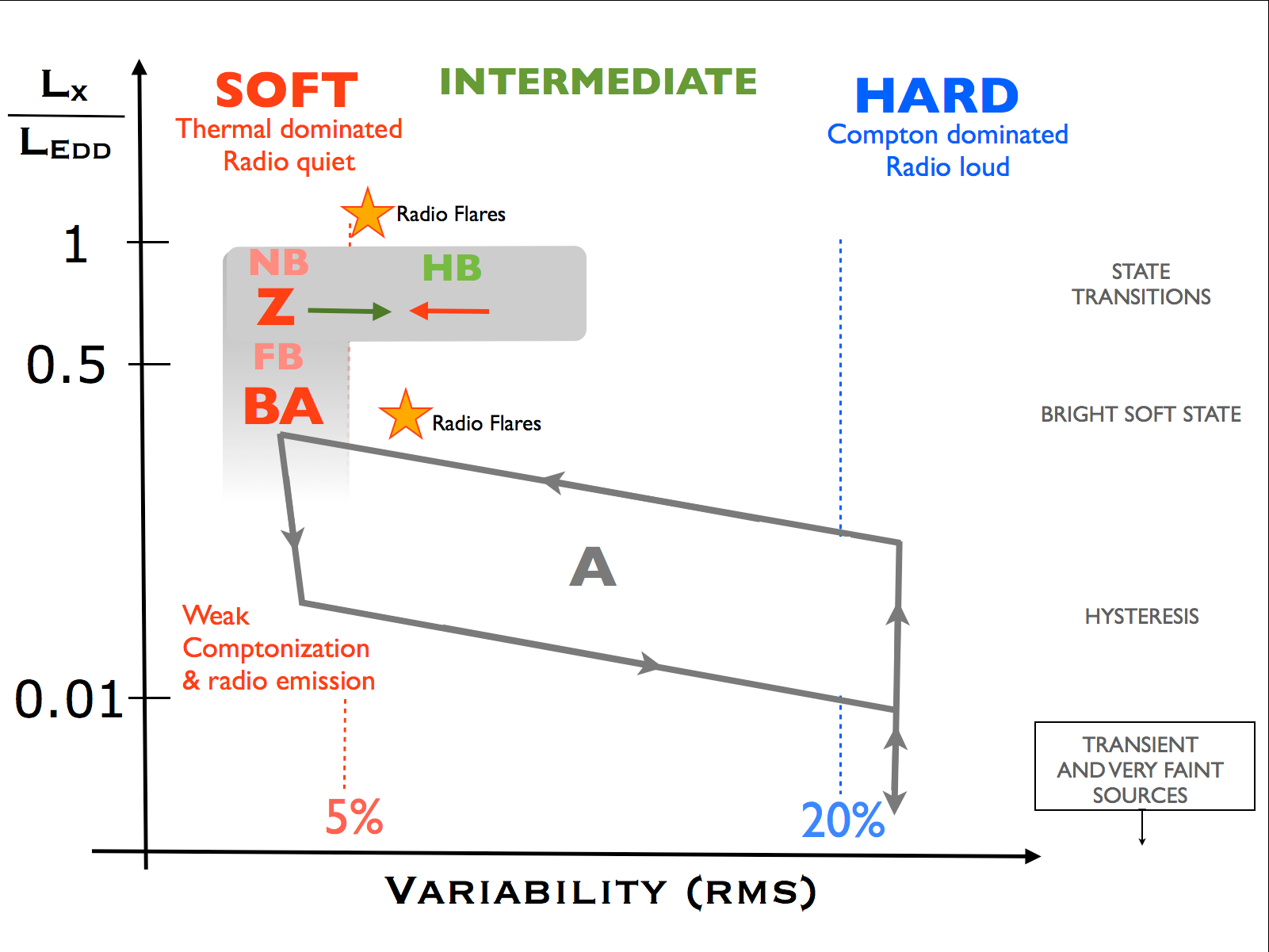 NSs LMXBs fit in the canonical state scheme of BH systems: variability is the key for classification
Only two sources have extensive monitoring campaigns
Muñoz Darías+ 14
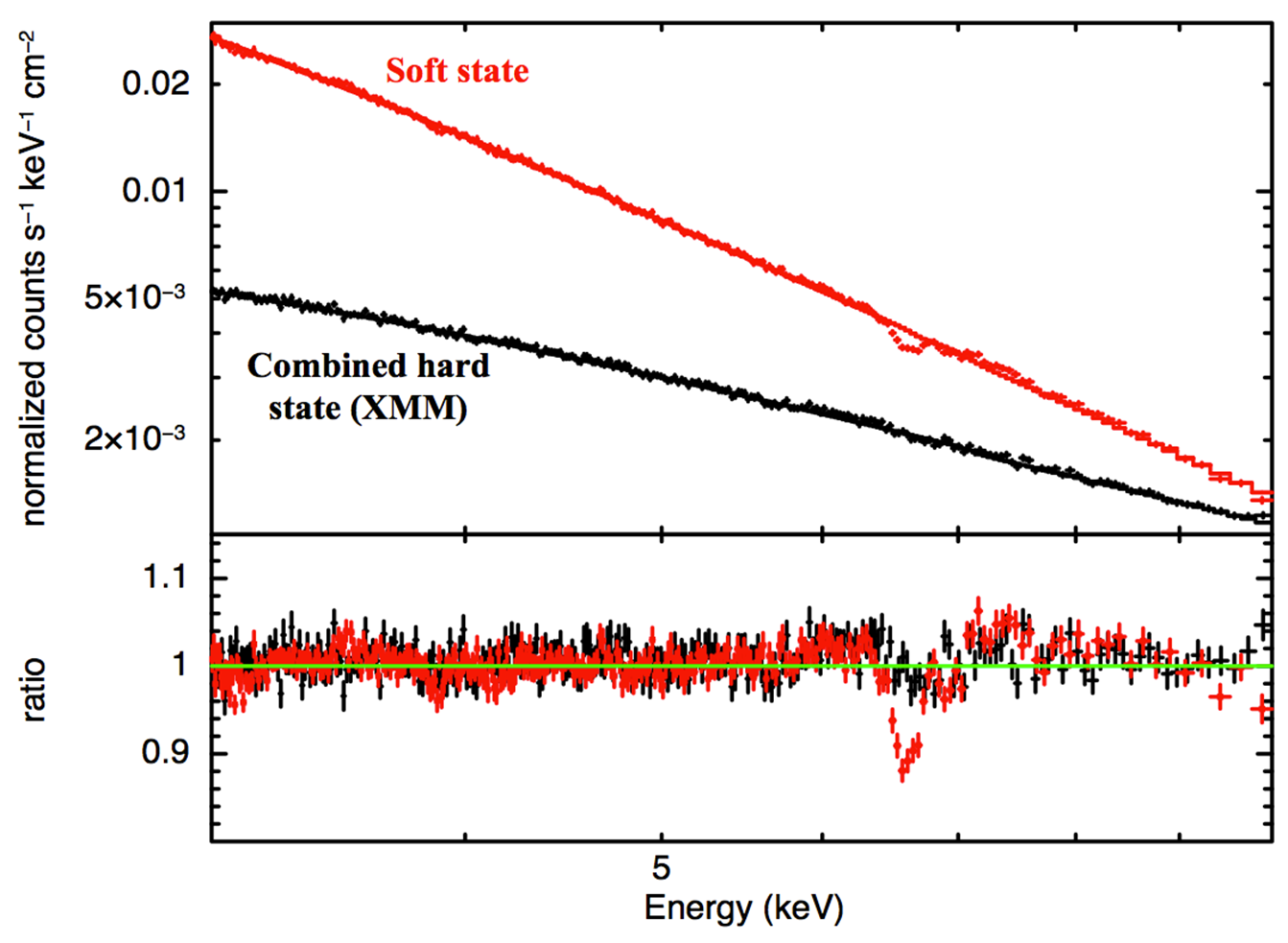 In the two best monitored NS systems, the wind is present only in the soft states, and always disappears in the hard states
EXO 0748-676
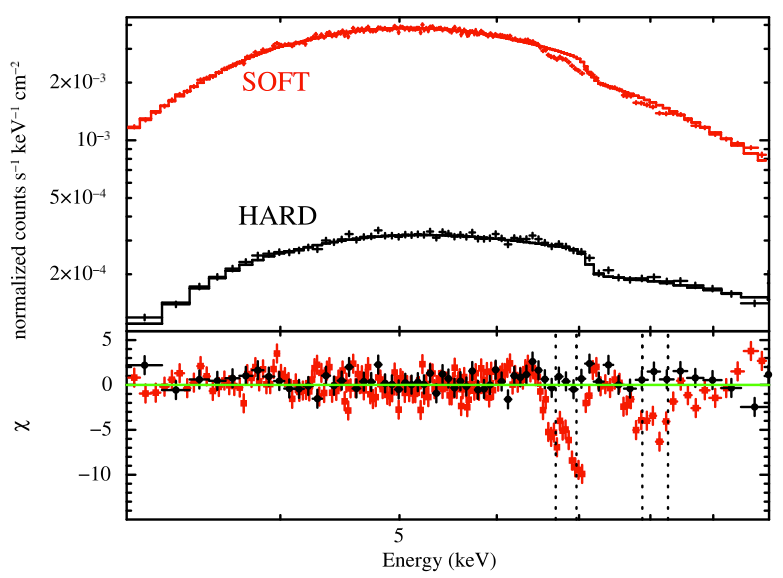 Ponti+ 14
The connection between Fe K absorption and states is a general characteristic of accreting sources
AX J1745.6-2901
Ponti+ 15
AX J1745.6-2901
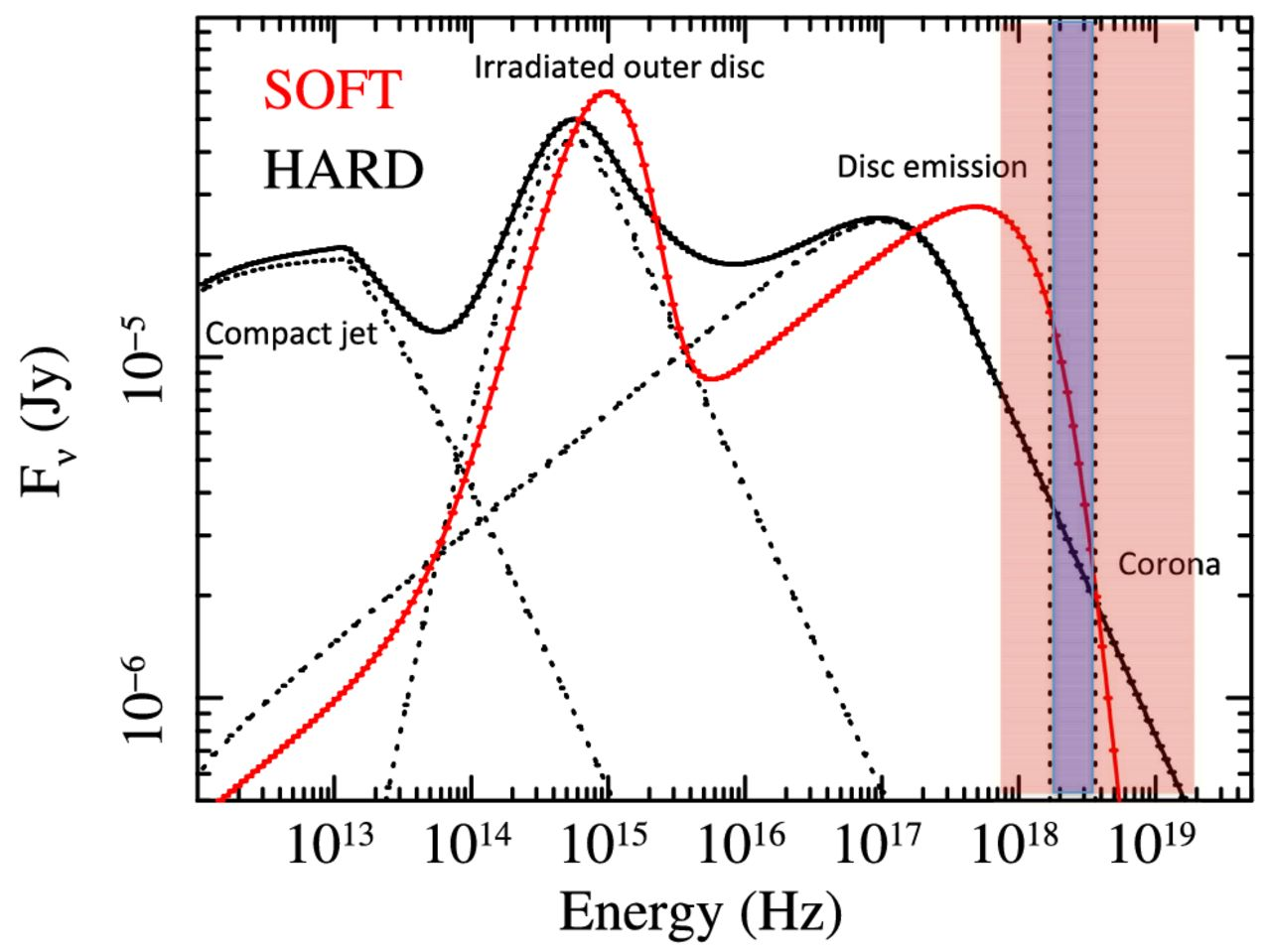 XMM + NuSTAR
The SEDs are modelled by a multi-colour disc emission (dominant in the soft state) and a powerlaw arising from Comptonization of its seed photons (dominant in the hard state)
 The optical and infrared band of the SEDs are due to emission from the irradiated disc 
The contribution at radio-to-infrared frequencies from a compact jet is only added in the hard state
Ponti+ 15
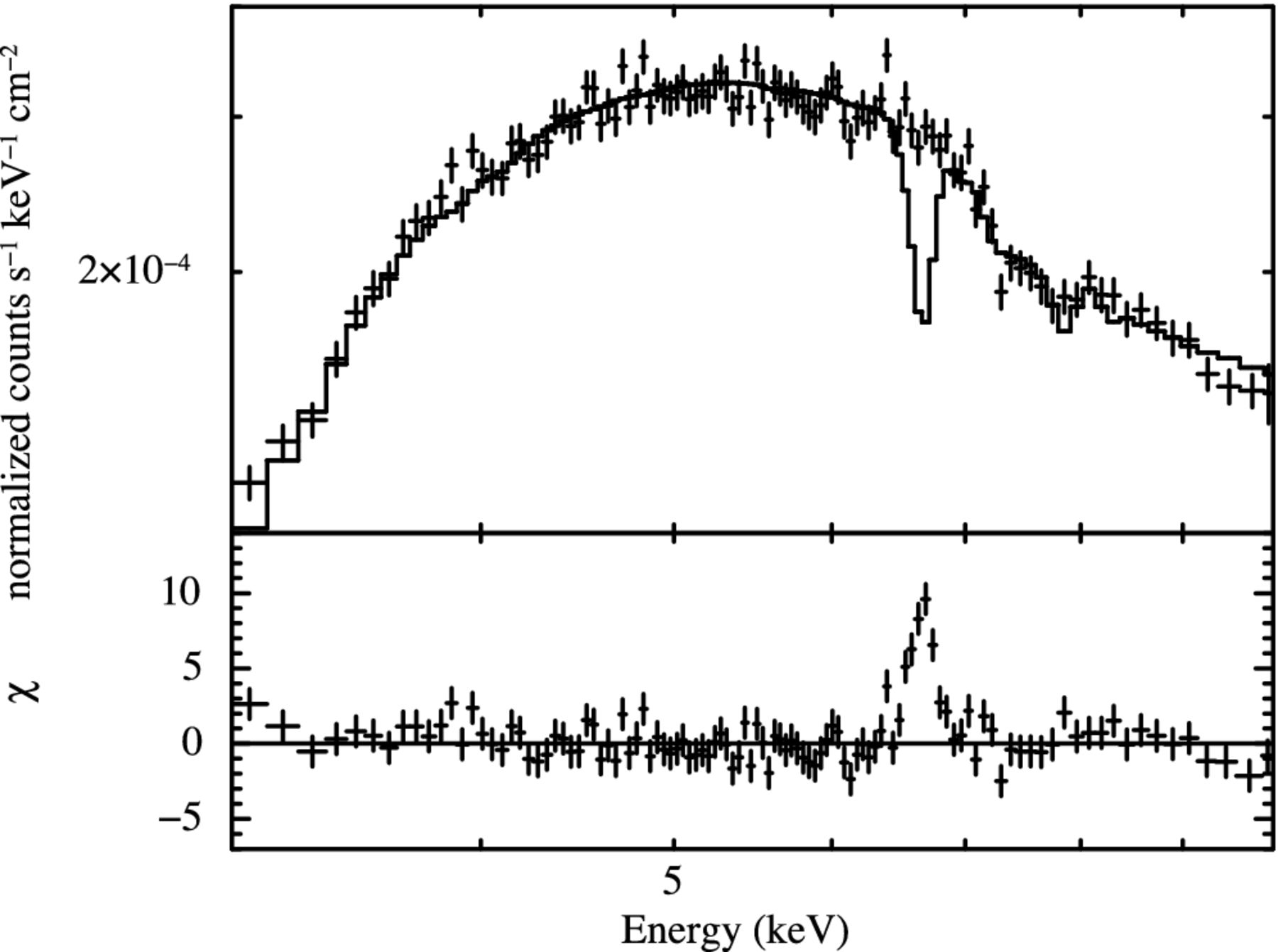 Fe K absorption does not disappear because of over-ionization in the hard state
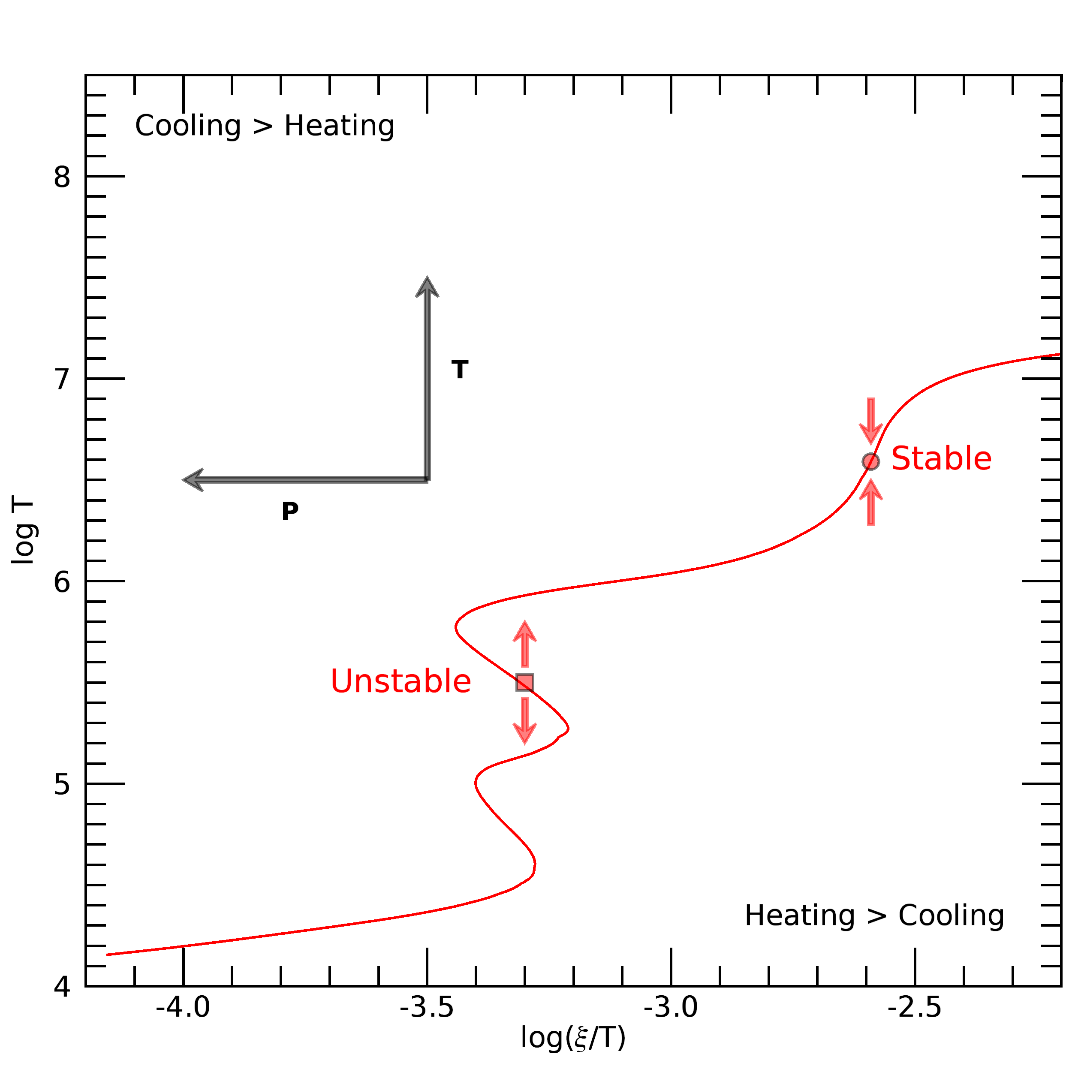 Bianchi+ 17
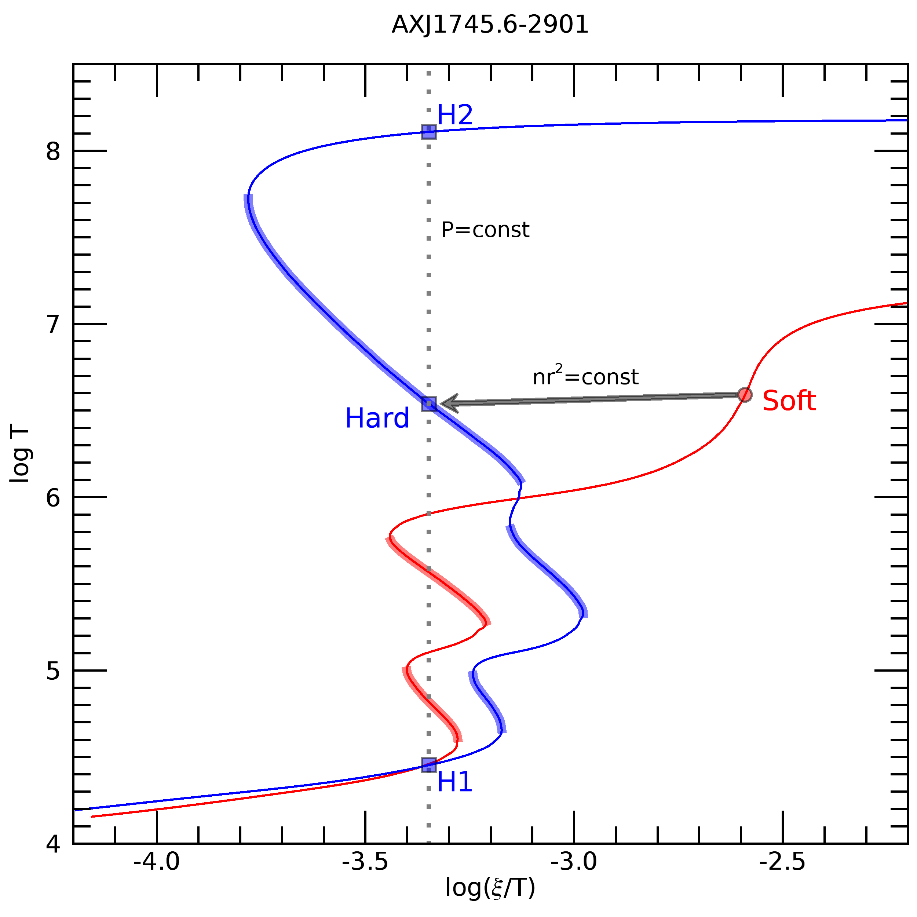 Bianchi+ 17
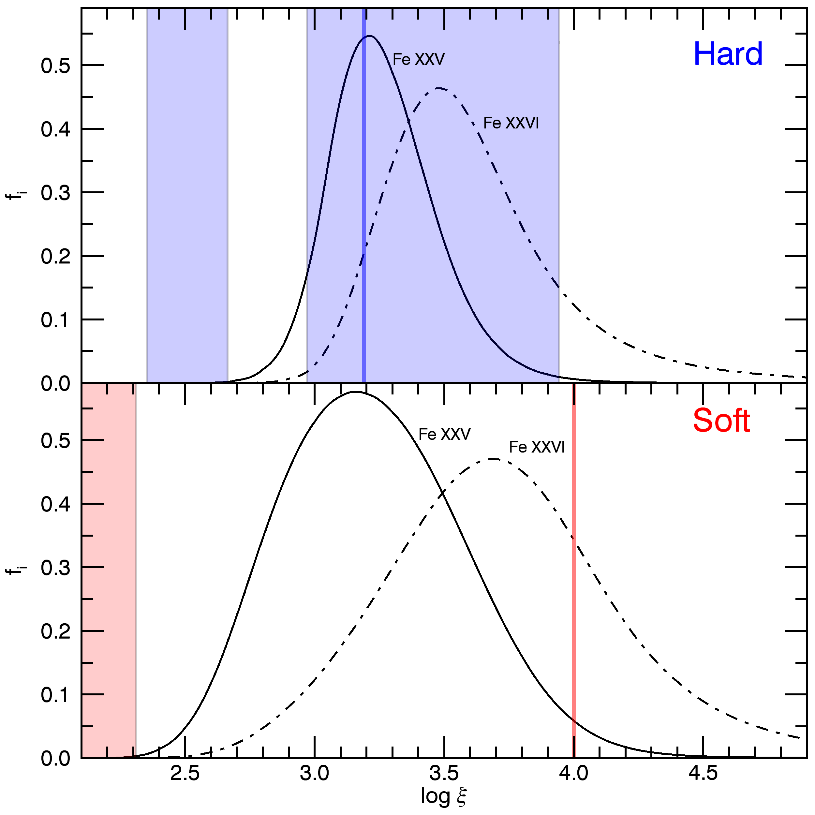 All the ionisation parameters dominated by Fe xxv and Fe xxvi are in a stable branch of the stability curve in the soft state, while they are all in unstable branches for the hard state: the absorption features are expected to disappear, as observed
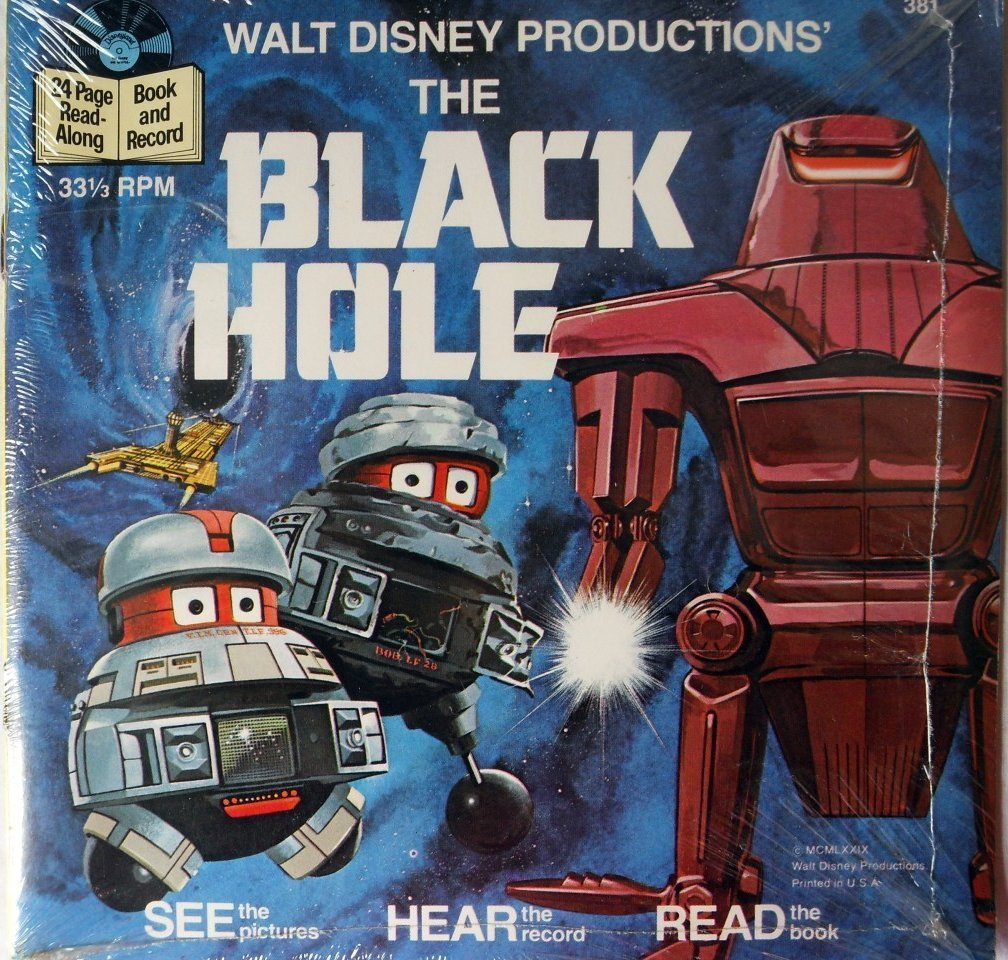 Bianchi+ 17
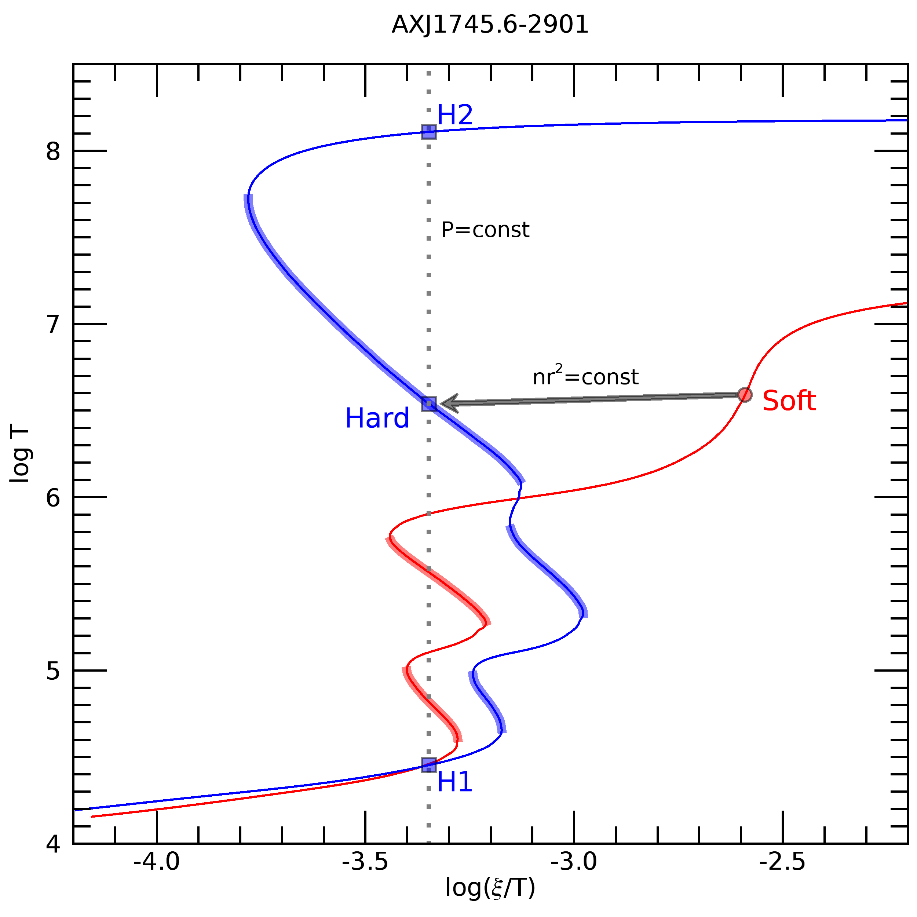 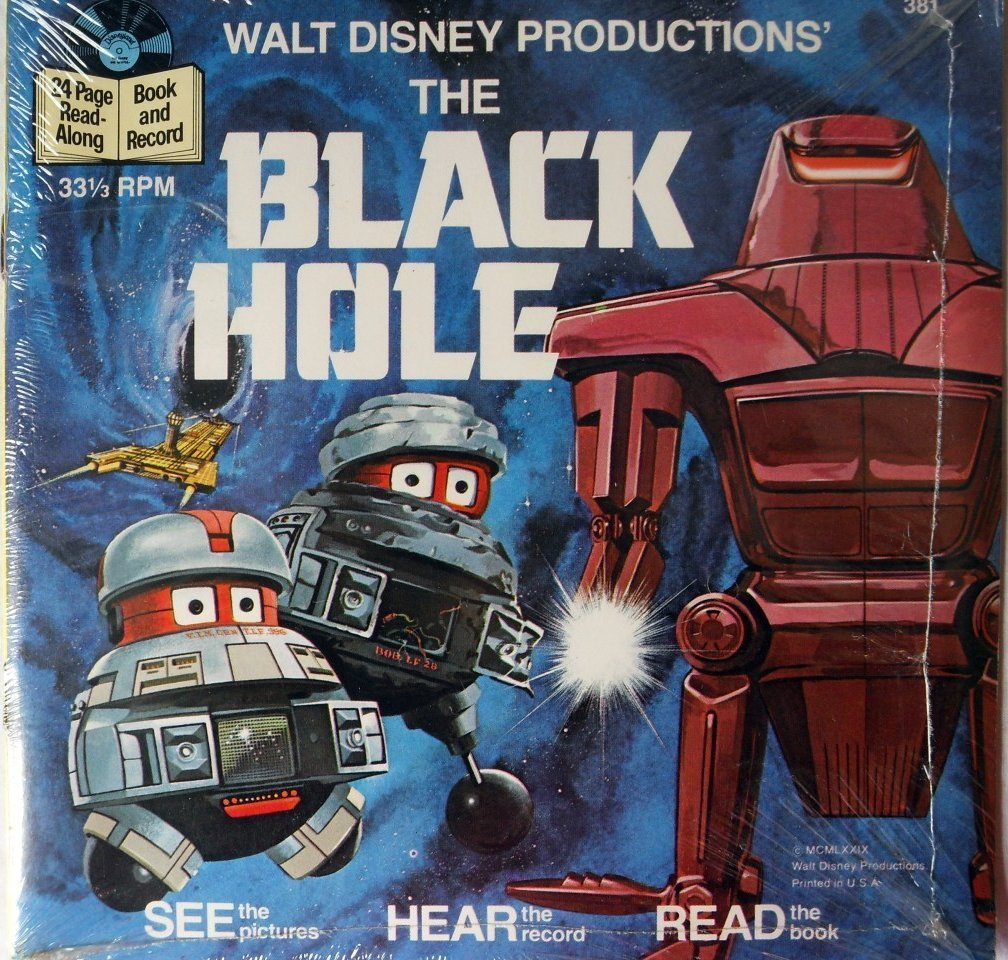 Bianchi+ 17
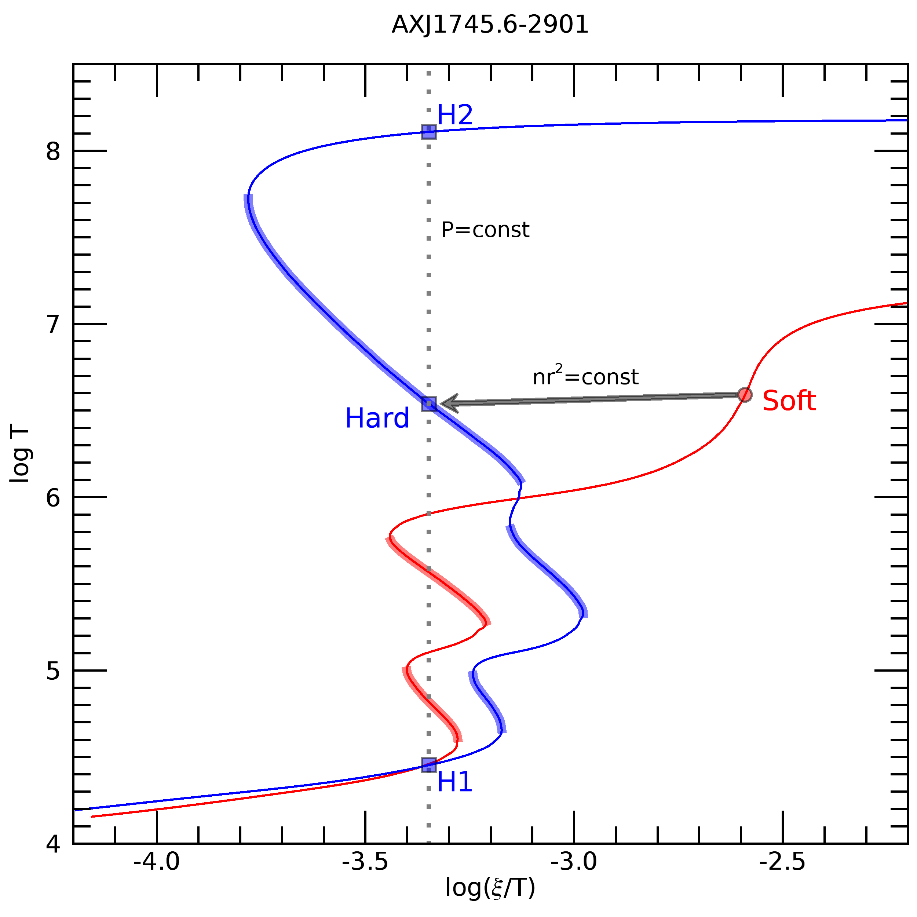 There is no easy way to predict which stable solution the plasma will choose: hot and cold clumps can coexist adopting an unknown geometry, or a hot, dilute medium may confine cold, denser clumps, and a part of the cold phase may continuously evaporate to the hot phase and vice-versa in a dynamical time-scale
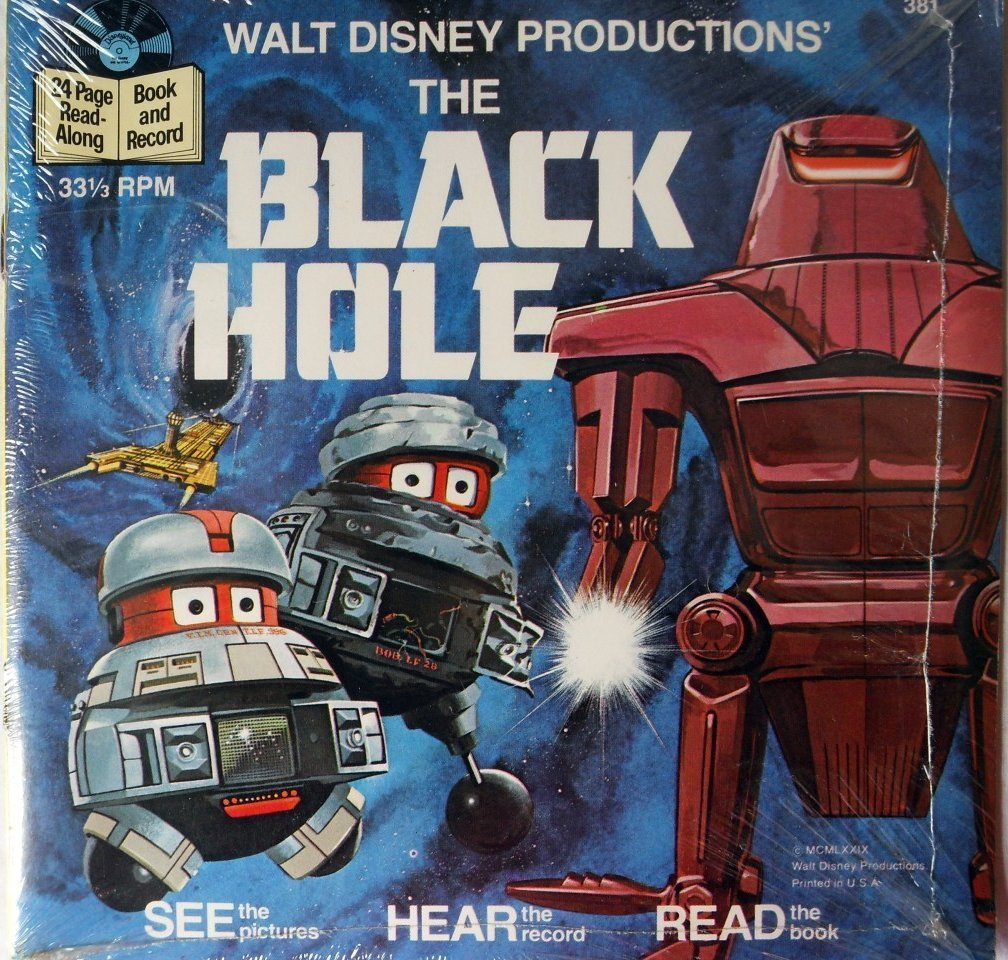 The hot phase has a very high ionization parameter, corresponding to negligible fractions of Fe xxv and Fe xxvi: this component of the wind will become unobservable
Hyodo+ 09
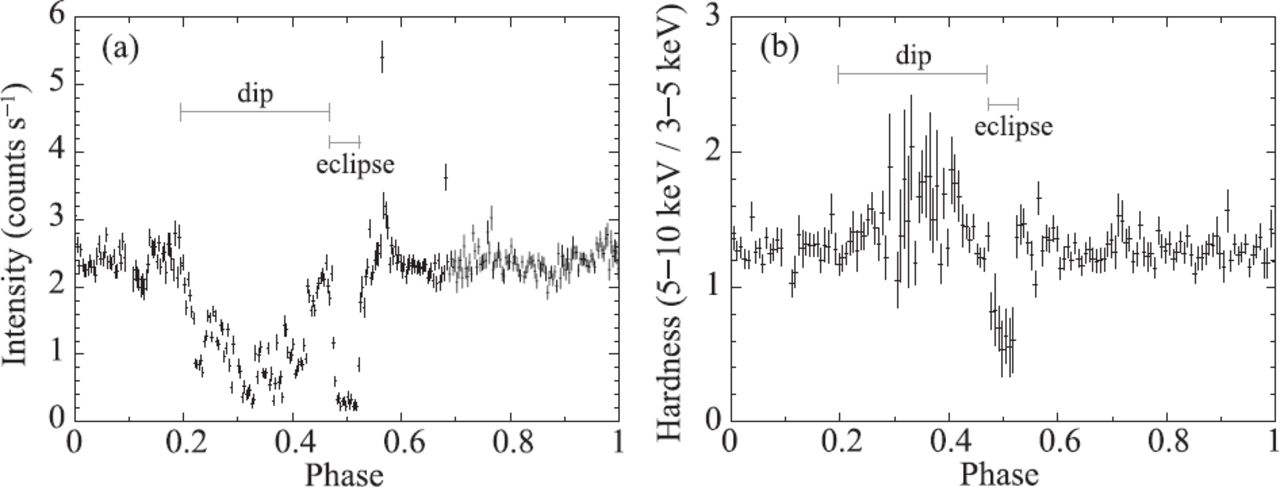 From a Toy Model to the ‘Real’ World
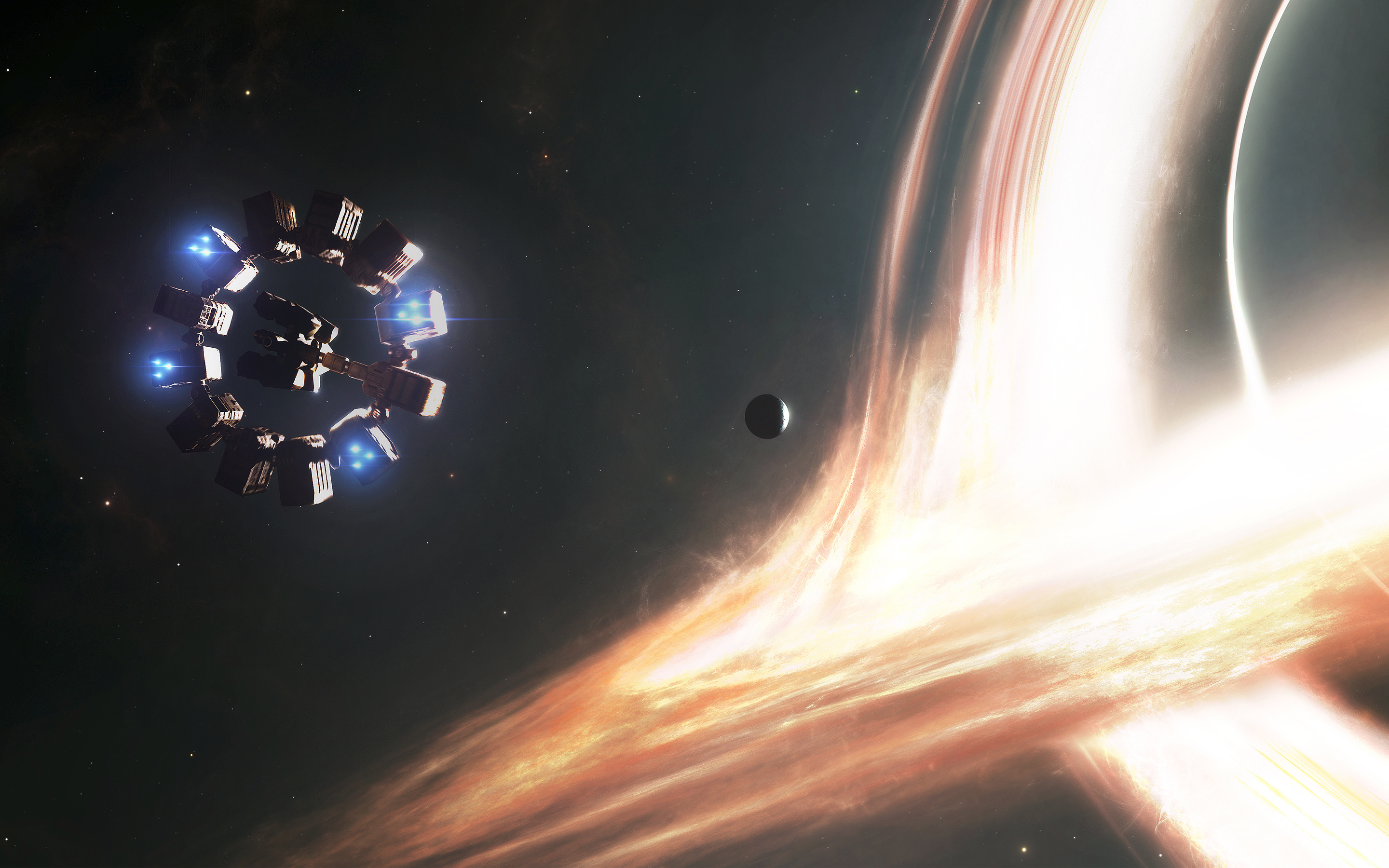 A simple toy model explains the disappearance of Fe  absorption in the hard state because of instability, but:
-A cold phase in the hard state is expected: is it observed?
-A static disk atmosphere is still in agreement with data in AXJ, but in other sources outflowing winds need a continuous replenishment
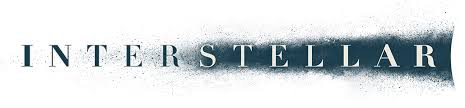 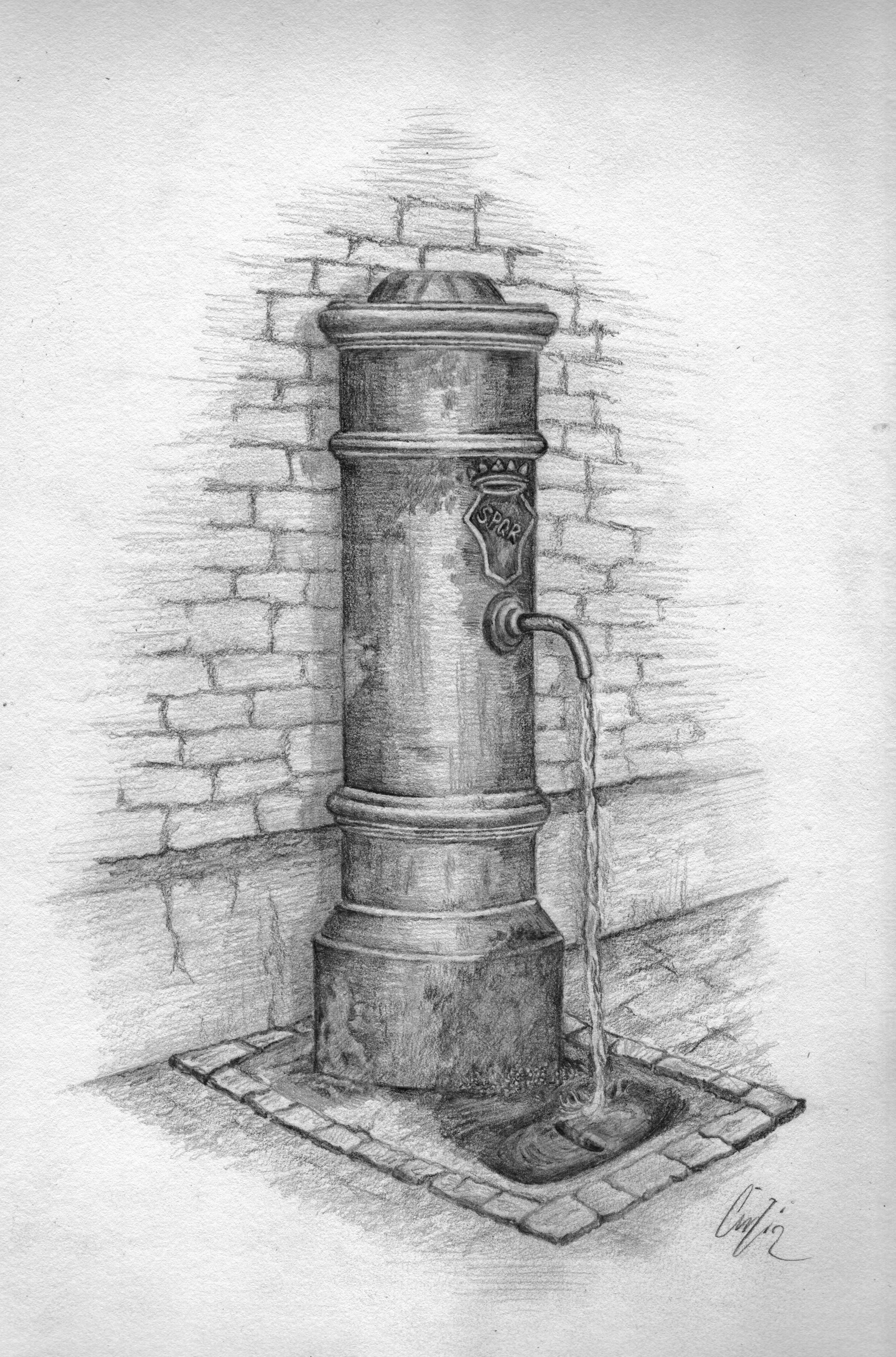 Photoionization instability of winds in X-ray binaries (in a Slide)
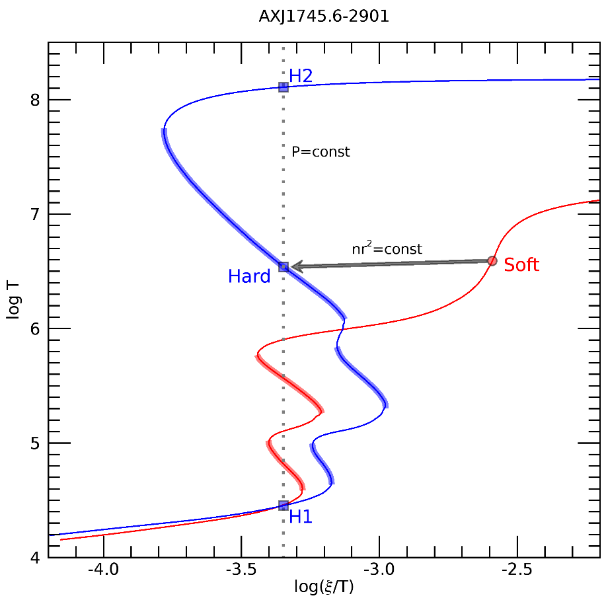 Equatorial winds are ubiquitous in LMXBs
The connection between Fe K absorption and states is a general characteristic of accreting sources
Fe K absorption does not disappear because of over-ionization in the hard state
A simple toy model explains the disappearance of Fe absorption in the hard state because of photoionization instability
Bianchi, Ponti, Muñoz-Darias, Petrucci, 2017, MNRAS, stx2173 (arxiv:1709.00860)
EXTRA SLIDES
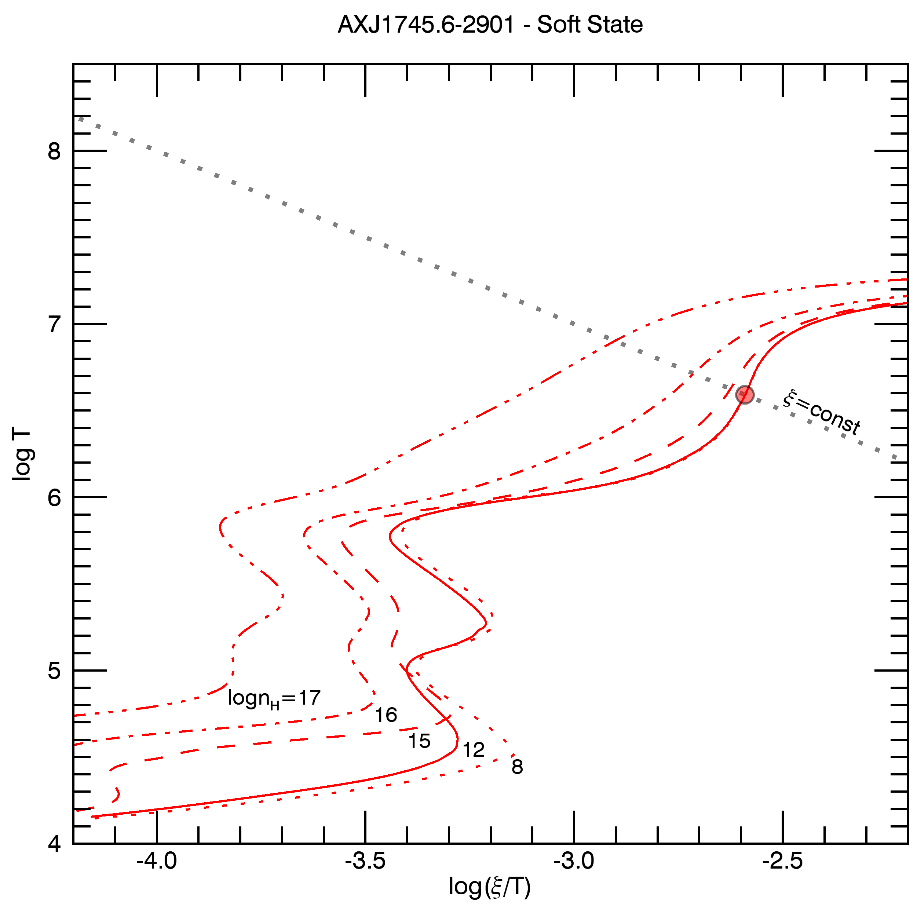 Density Dependence
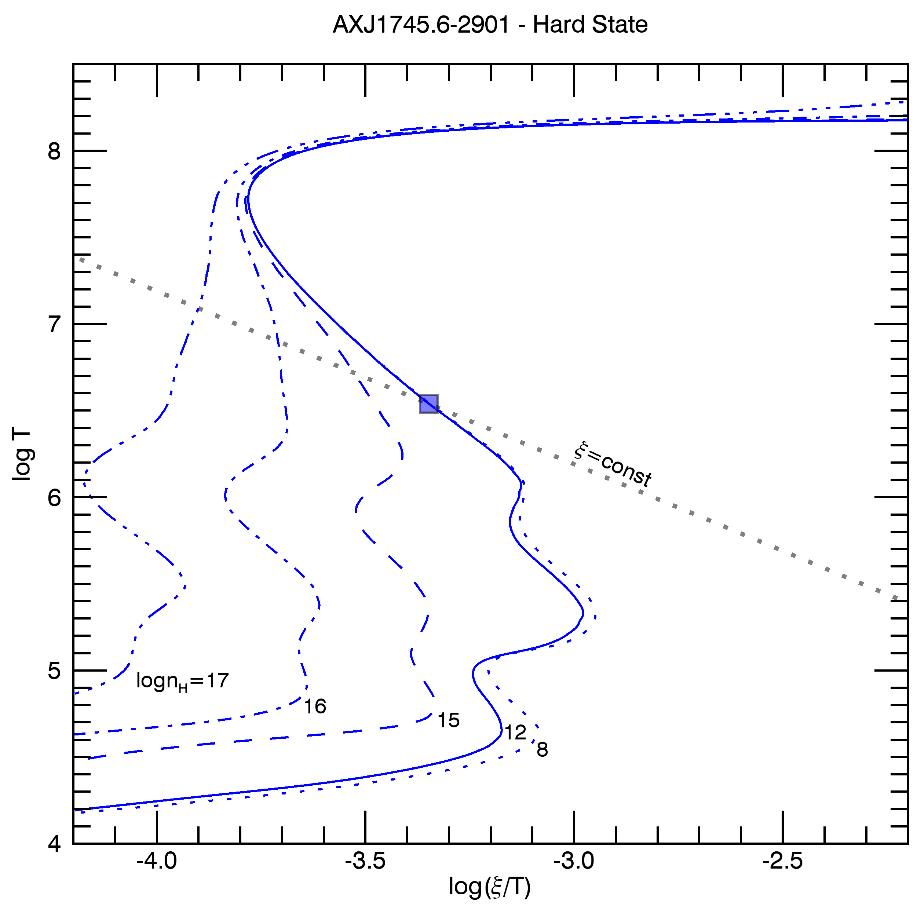 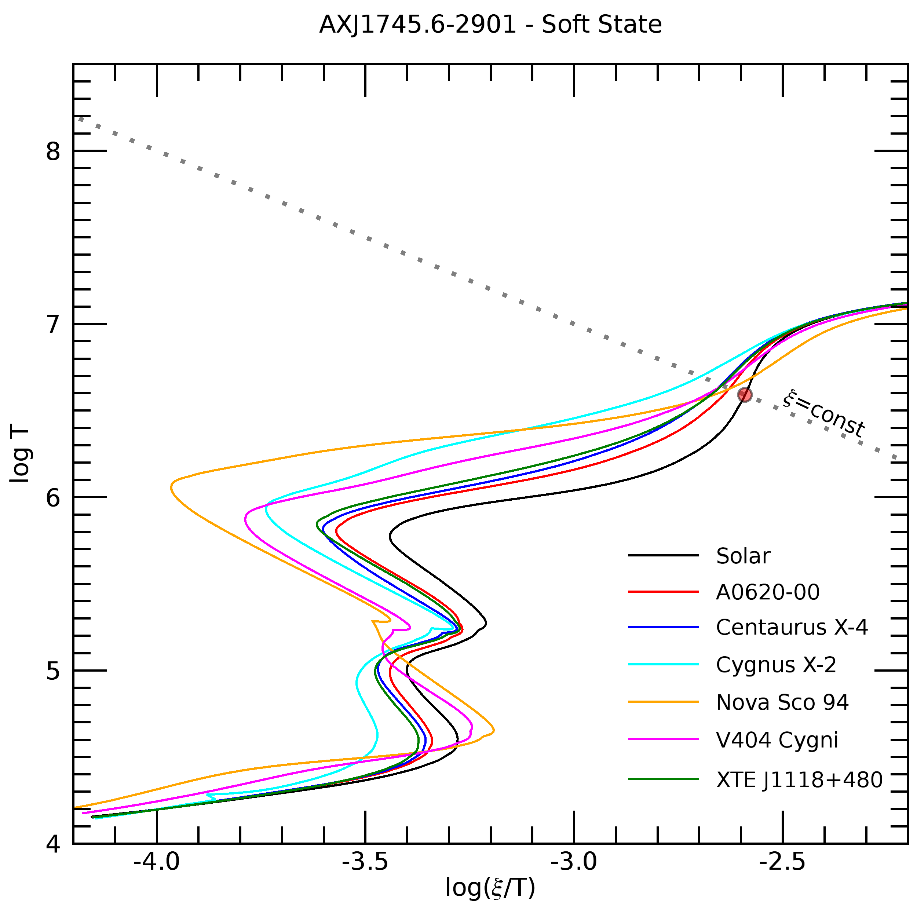 Abundances
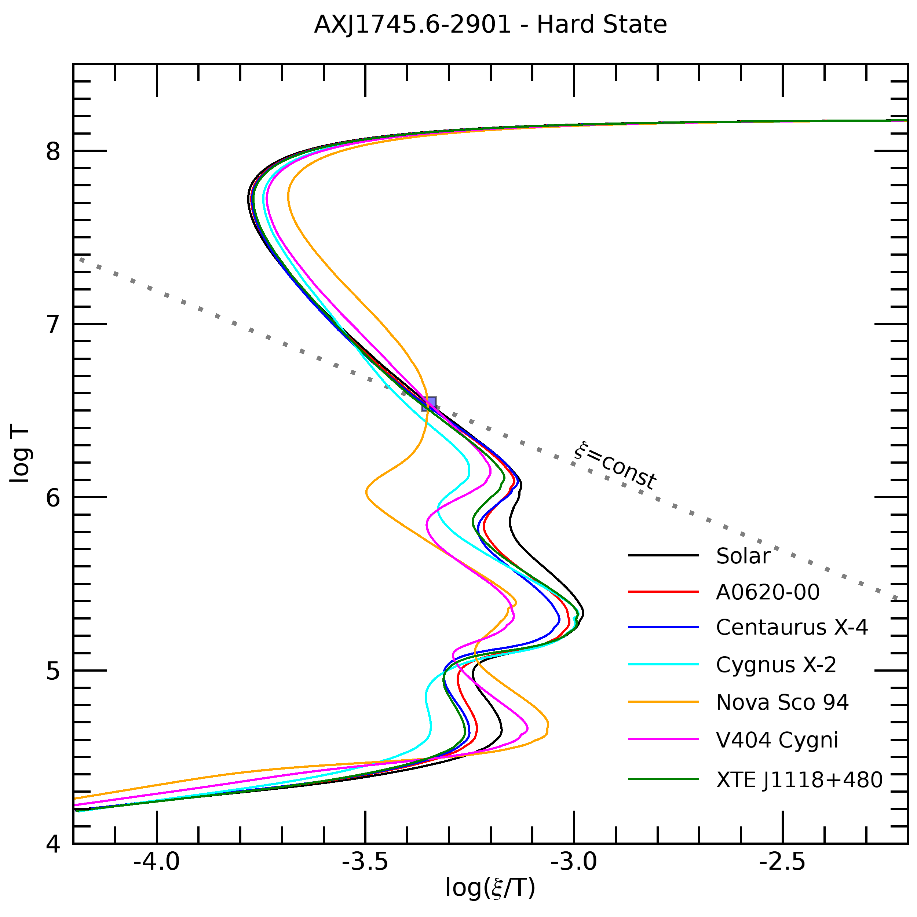 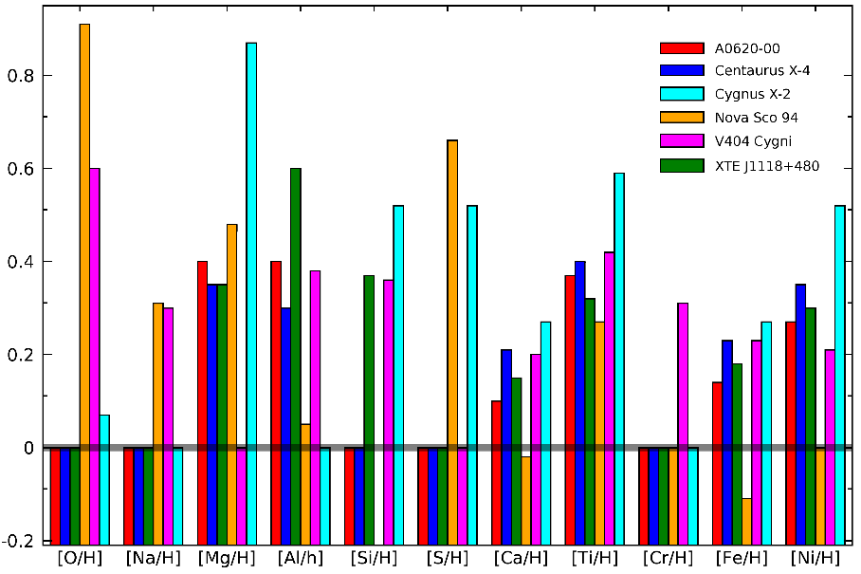 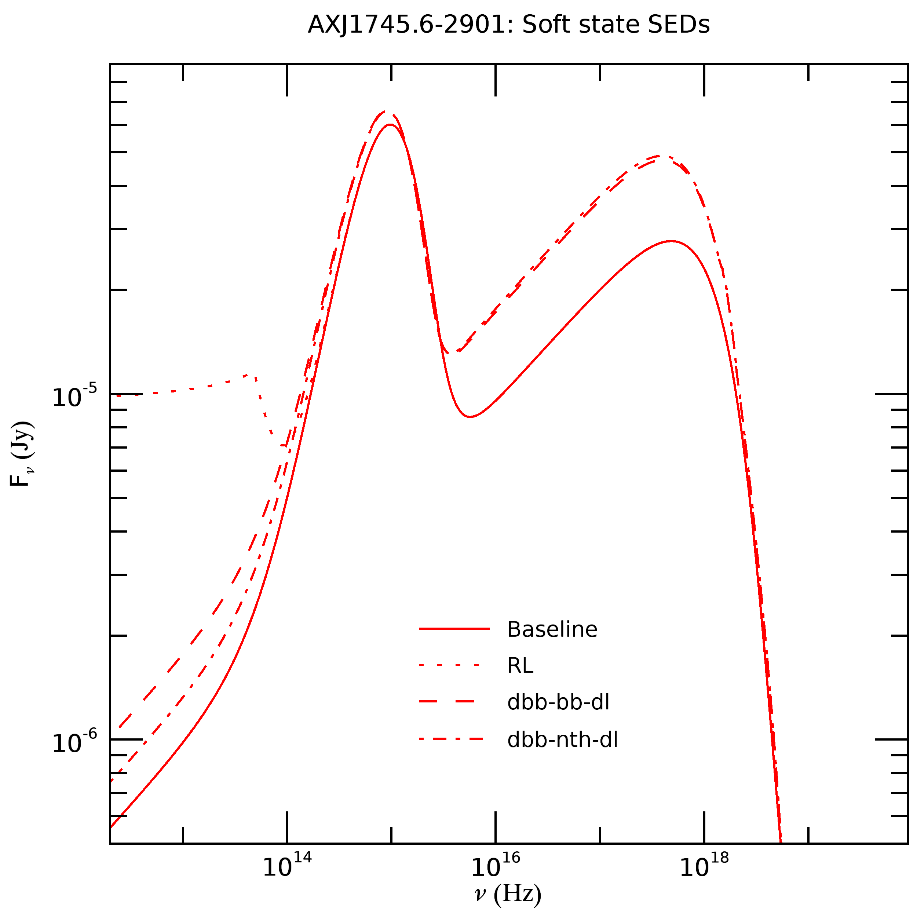 Other SEDs
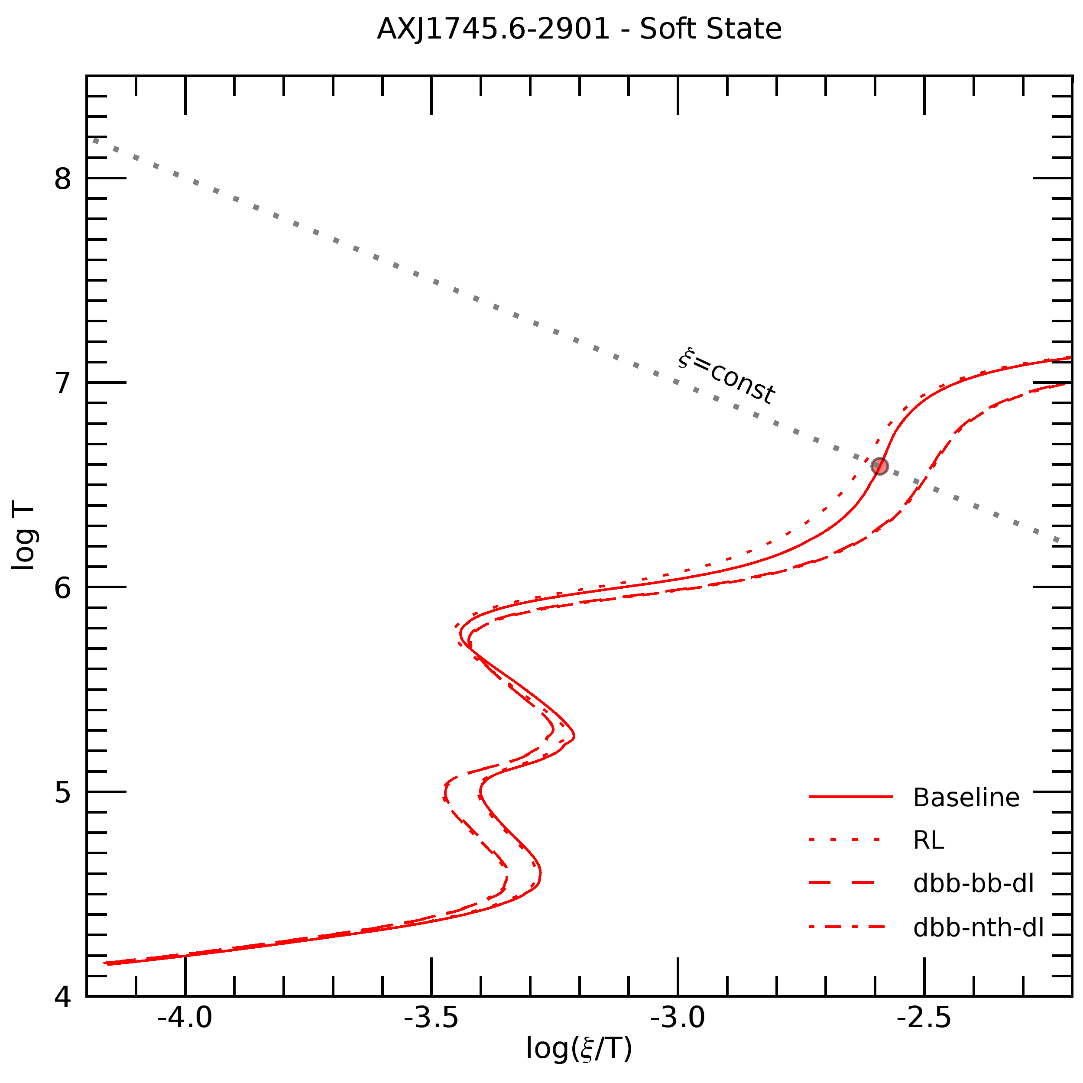 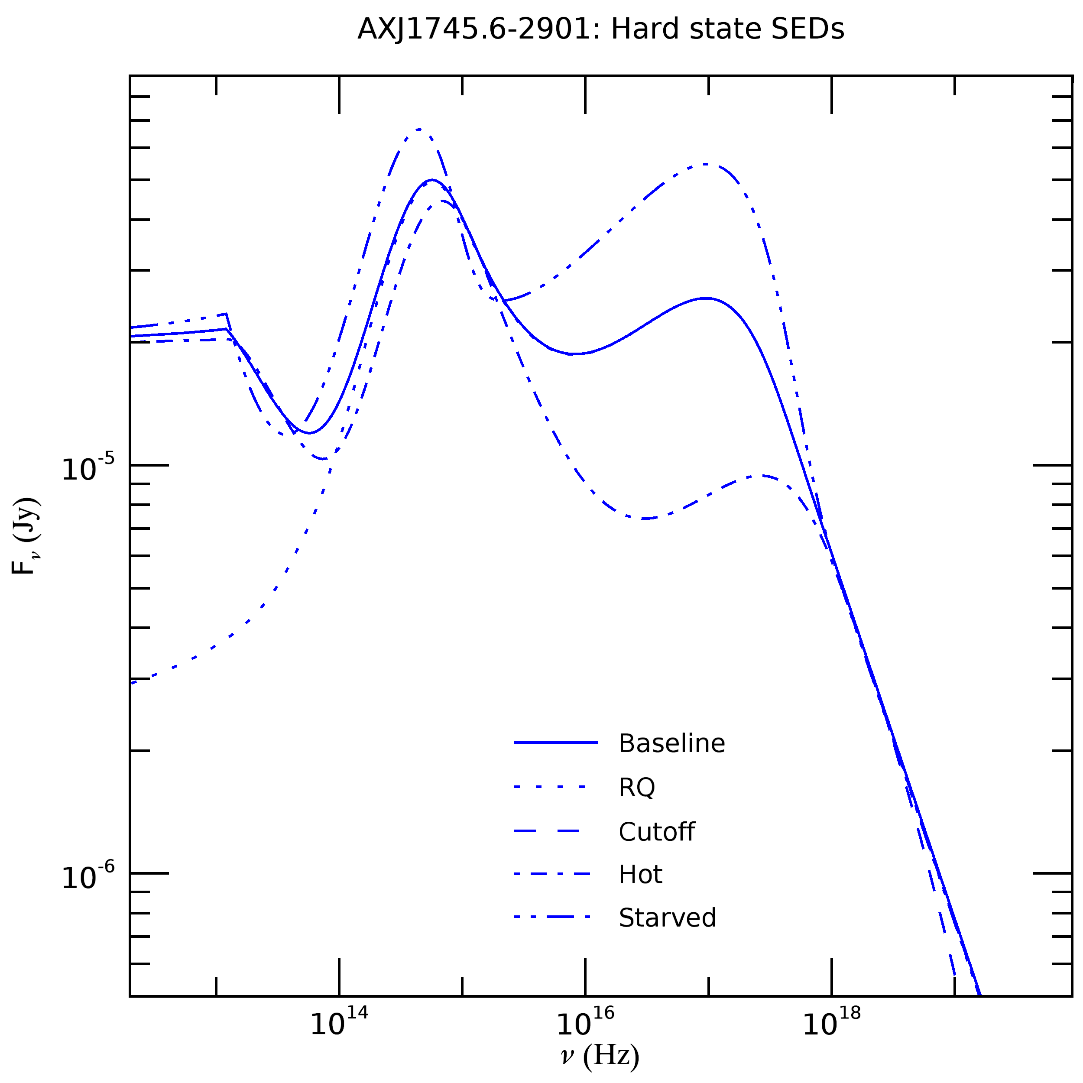 Other SEDs
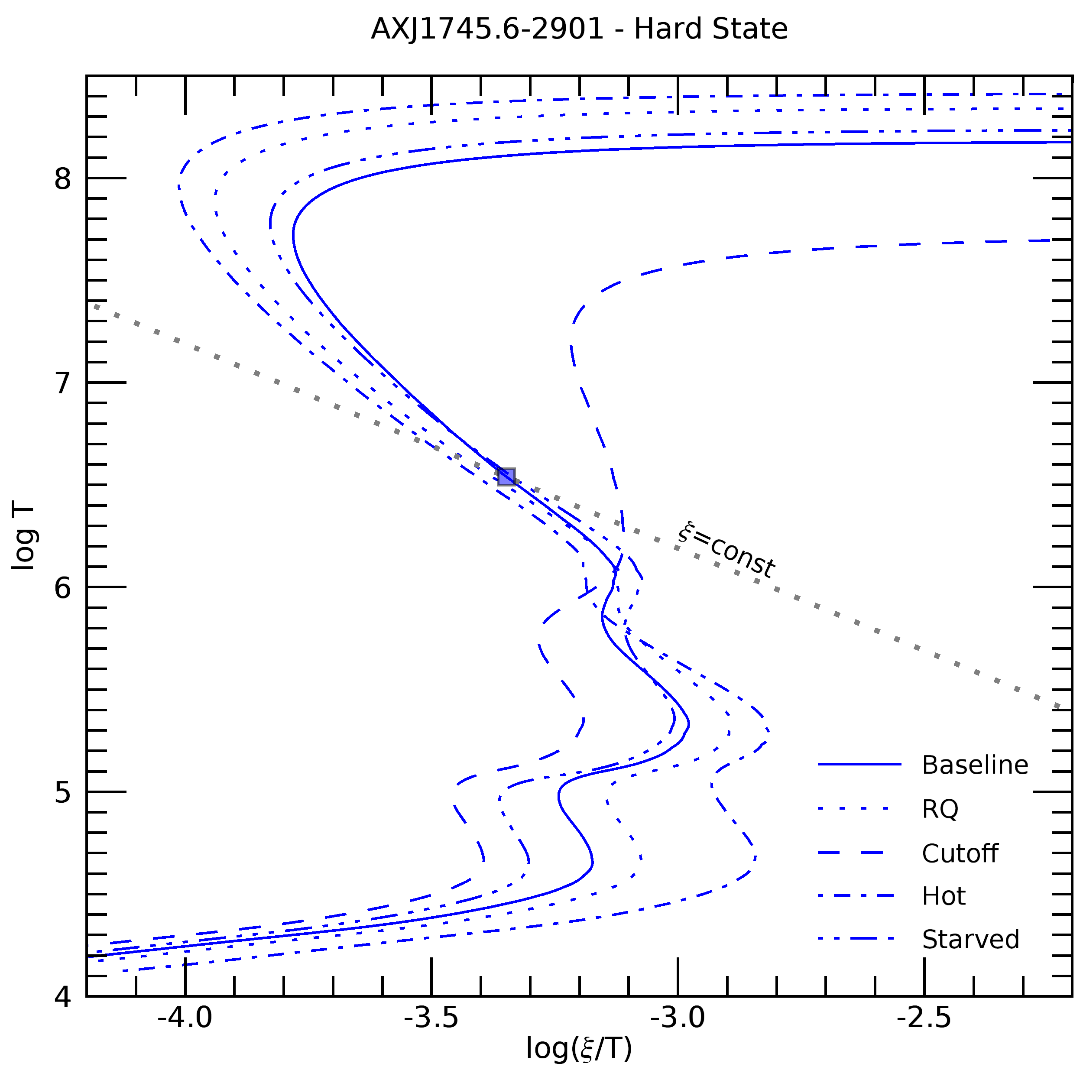